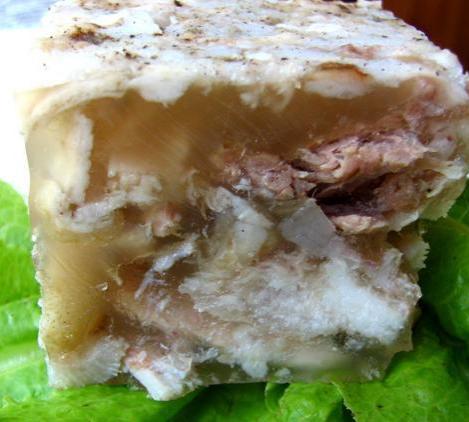 КОЙКА
БӘЛЕШ
ШУЛПА
ЧӘКЧӘК
ГӨБӘДИЯ